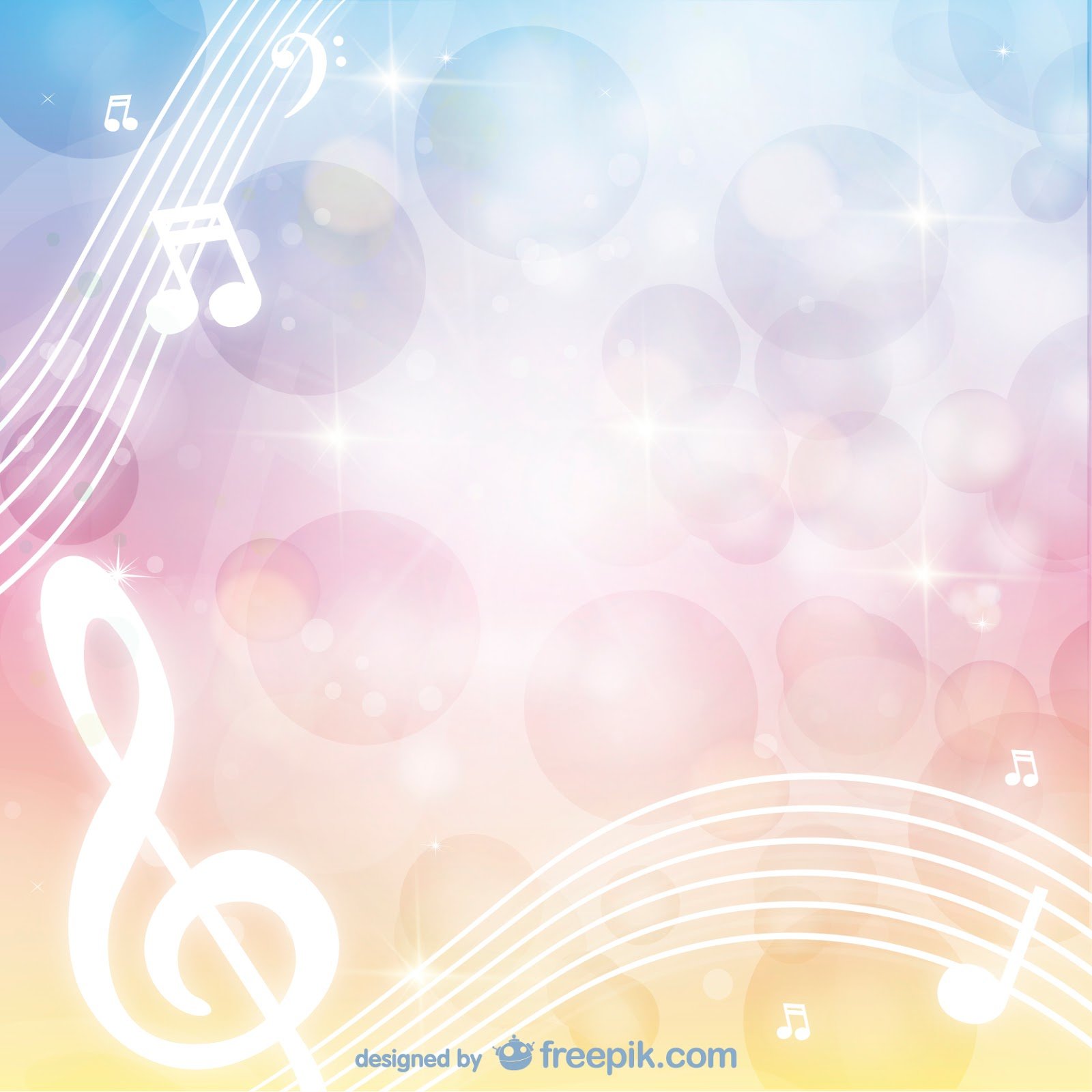 Музыкальные инструменты своими руками Мастер- класс по теме музыкальный ликбез:ритмическое пособие «Солнышко Перкуссии»
Юсупова Наиля  Накибовна
Хамматова Раушания Равхатовна
Рахимуллина Гульнара Хамизулловна
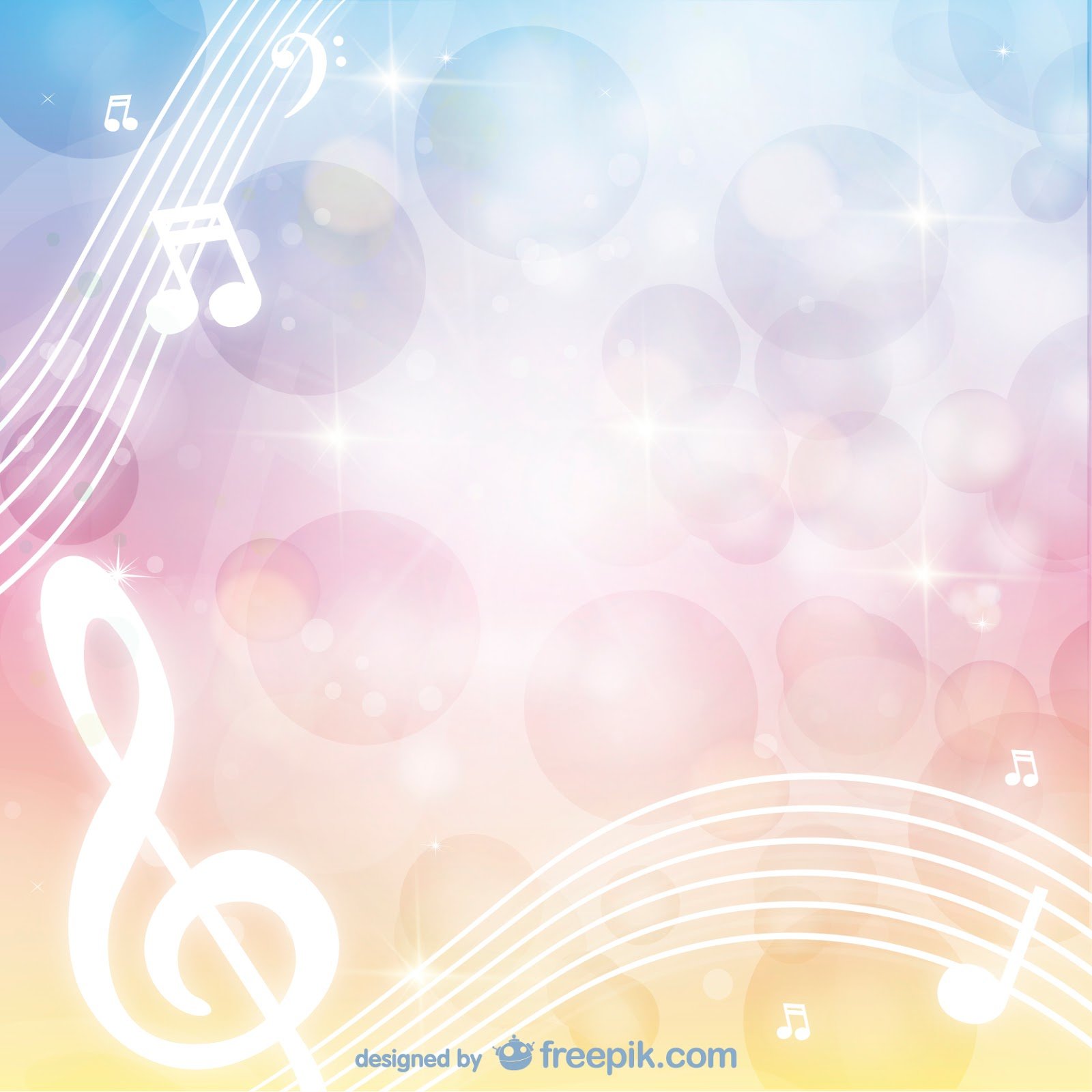 Актуальность
Любимый вид музыкальной деятельности в детском саду- это игра на детских музыкальных инструментах. Ведь музыкальные инструменты всегда остаются для детей самыми интересными, увлекательными и необыкновенными предметами, на которых хочется играть. Огромный выбор имеющихся игрушек иногда перестаёт удовлетворять познавательные потребности ребёнка и поэтому с каждым днем растёт потребность в их  обновлении. Поэтому было решено как – то видоизменить и обновить шумовые инструменты. Так было  изготовлено ритмическое пособие «Солнышко Перкуссии»
   Игра на шумовом инструменте развивает мелкую моторику пальцев и развивает мускулатуру. Развивает творческие способности, фантазию, музыкальный вкус и мышление
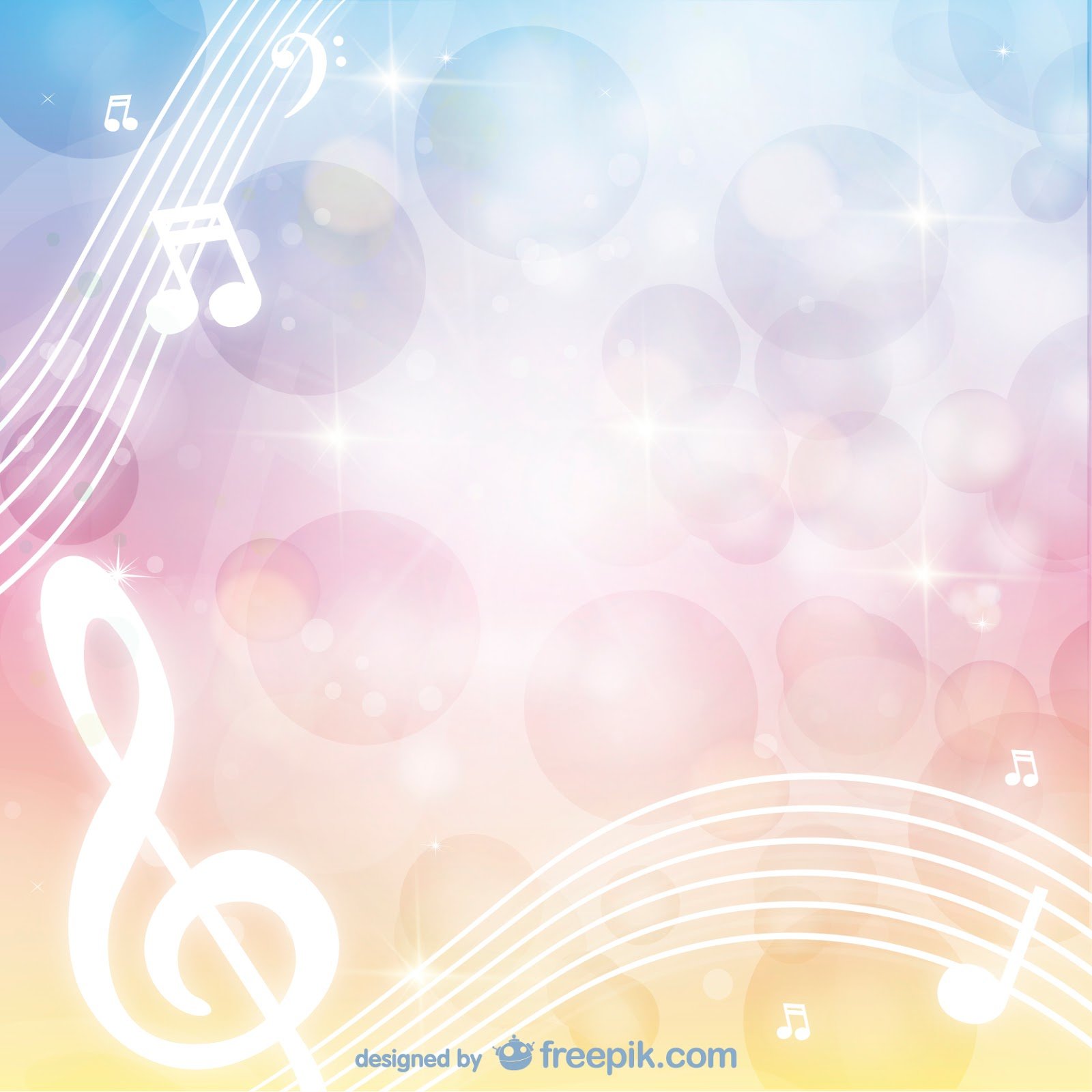 Цель: формировать у детей интерес к музыке через изготовление ритмического пособия и развивать  чувство ритма.
Задачи: 
 расширять кругозор детей  при изготовлении ритмического пособия «Солнышко Перкуссии», с его строением и звучанием.
Формировать элементарные навыки и приёмы игры на нём.
Упражнять в моделировании ритмического рисунка и развитию музыкальных способностей
Воспитать  фантазию и воображение и интерес к музицированию
Этапы работы
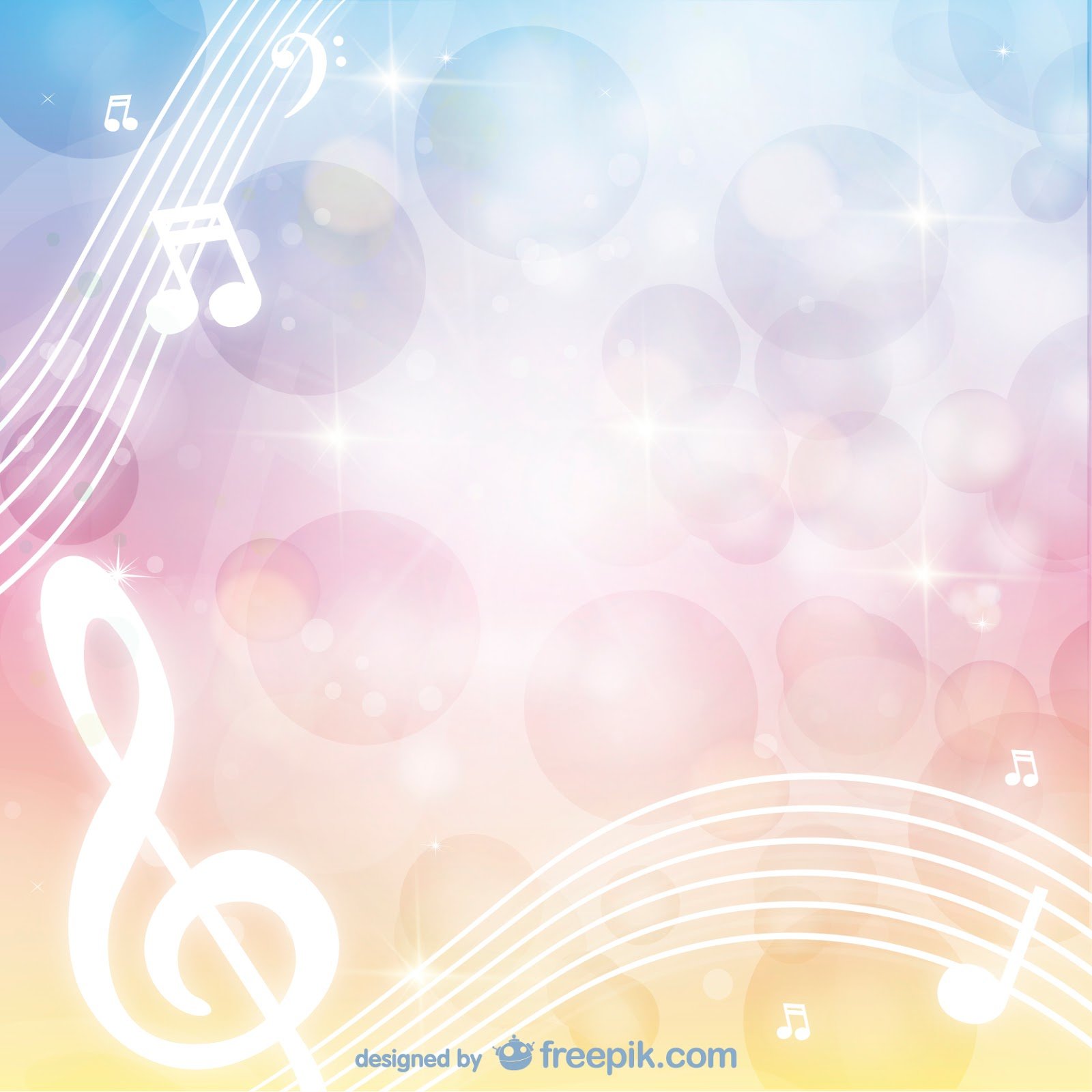 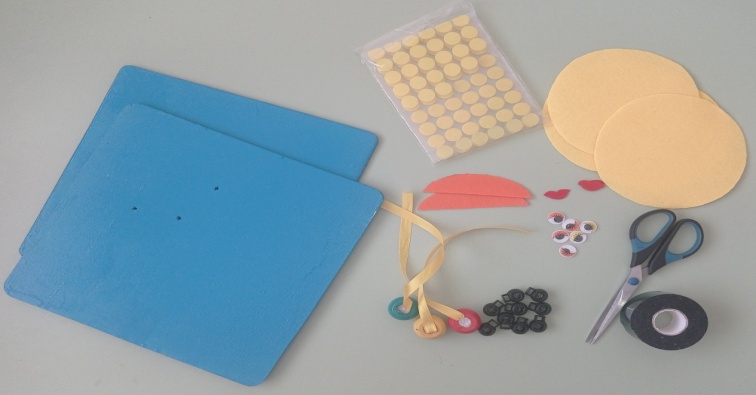 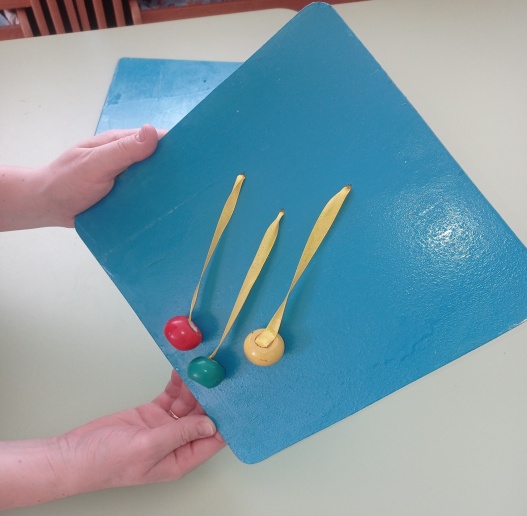 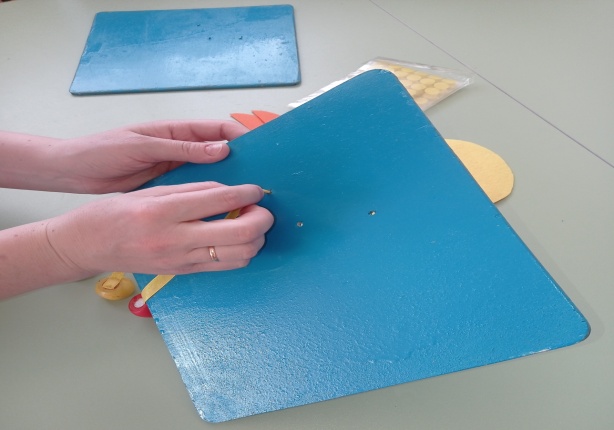 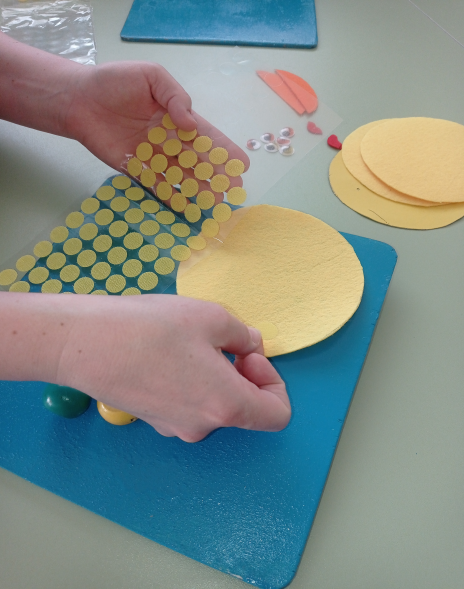 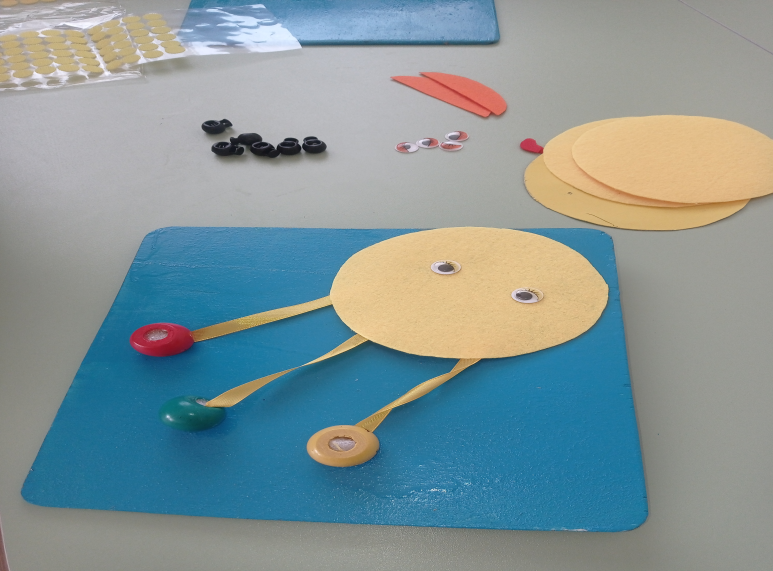 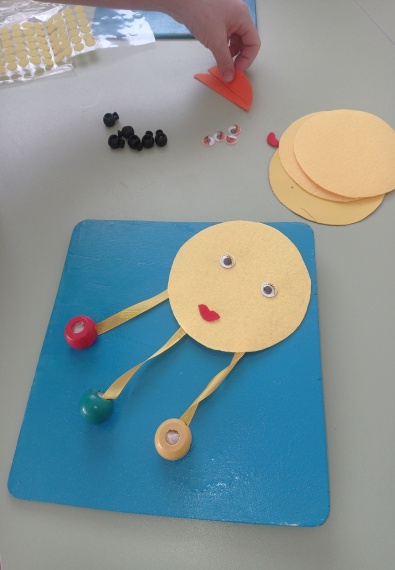 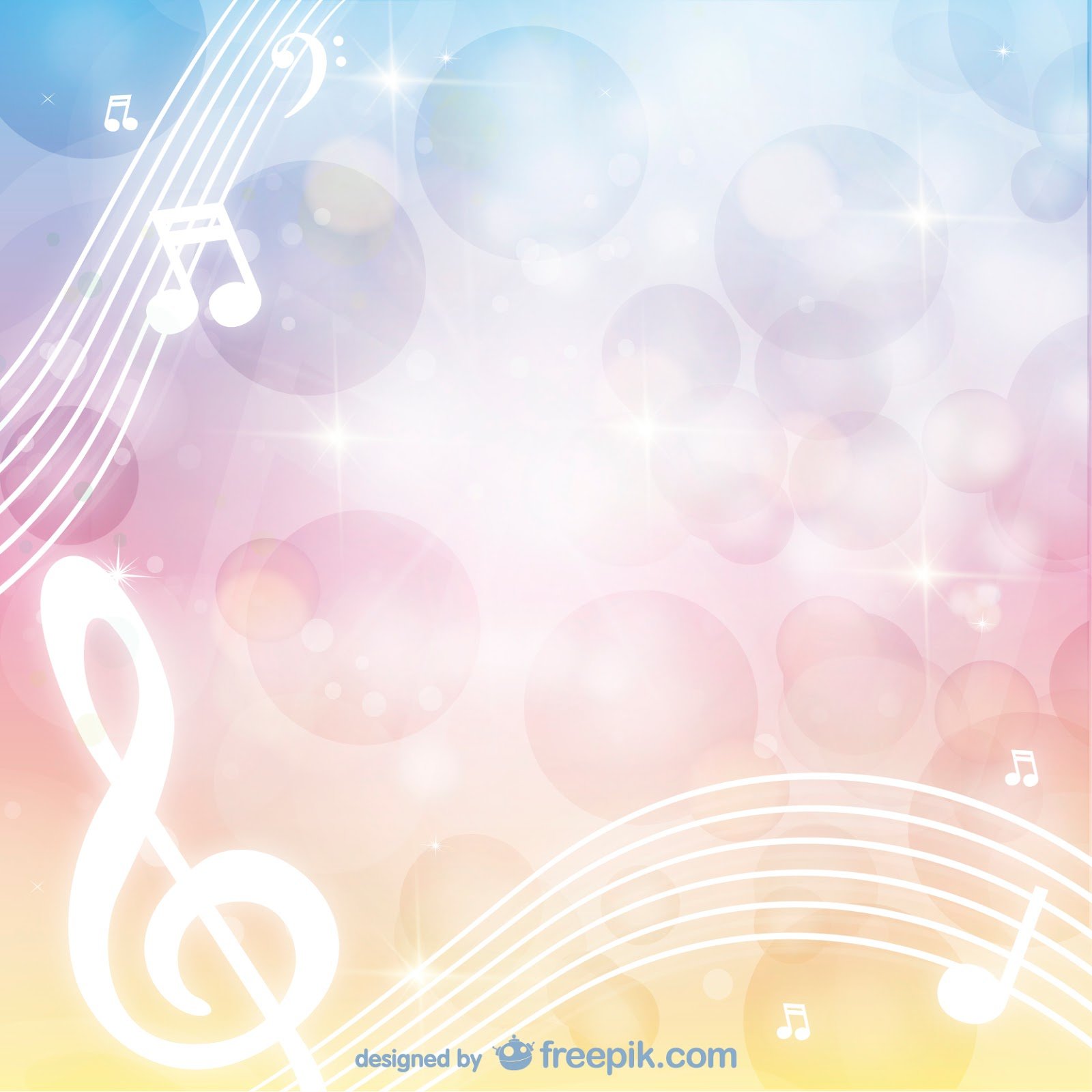 Основная часть
Для изготовления ритмического пособия «Солнышко Перкуссии» понадобятся следующие материалы:



дощечки  с готовыми отверстиями 
готовые  шаблоны солнышек из фетра
3 ленточки с  шариками 
3 фиксатора
двухсторонний скотч
ножницы
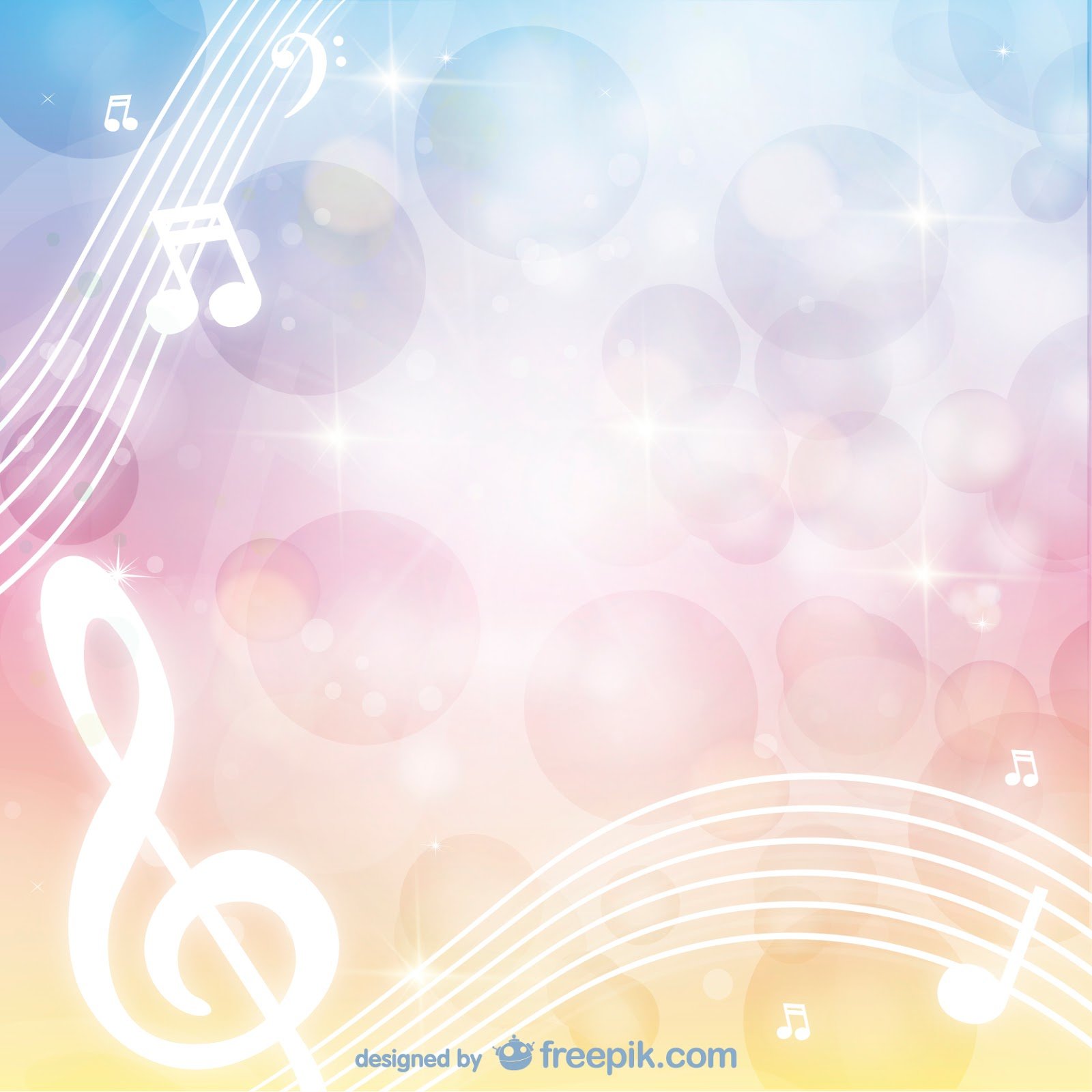 Значение мастер-класса
Практикой доказано, что дети, которые были замкнуты, благодаря игре на самодельных музыкальных инструментах раскрепощаются и раскрываются с разных сторон, становятся более коммуникабельными, активными, эмоциональными.
 Играя на самодельных музыкальных инструментах, дети понимают: все, что окружает нас, звучит, и каждый звук может стать музыкой. Надо только постараться услышать эту музыку. Таков первый шаг к элементарному музицированию.
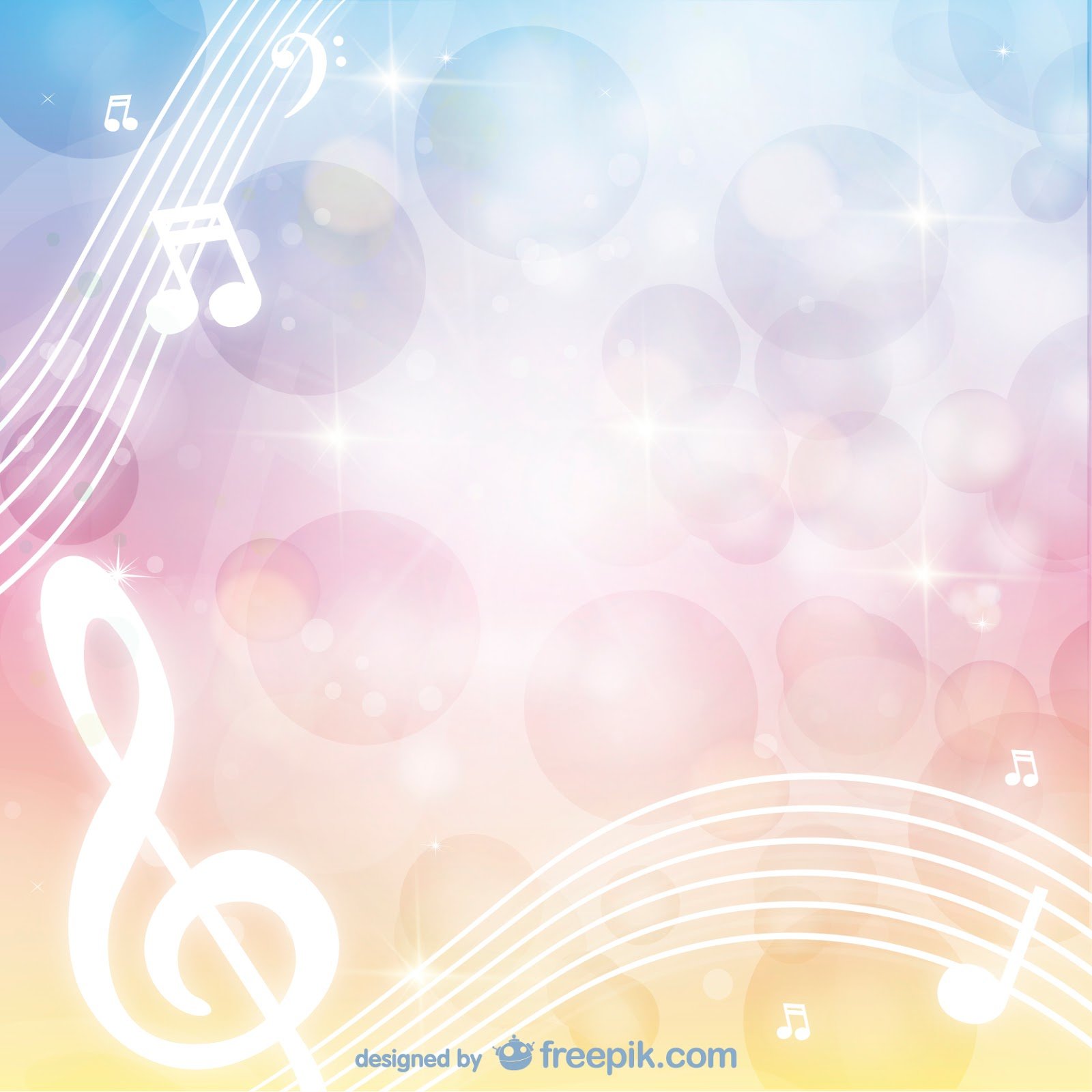 Рефлексия
Итак, данный материал может быть полезен для использования в музыкальных и в речевых играх,  в упражнениях, в оркестре и в озвучивании сказок. Ритмическое пособие поможет в самостоятельной деятельности, в творческих импровизациях. 
Подыгрывание на нем при рассказывании любой сказки-шумелки поможет ребёнку открыть мир фантазии  и мир творчества. Поможет развить чувство ритма, развить музыкальный слух, детский интерес и желание заниматься   на музыкальных занятиях, а так же эмоционально украсит игровую деятельность ребёнка.
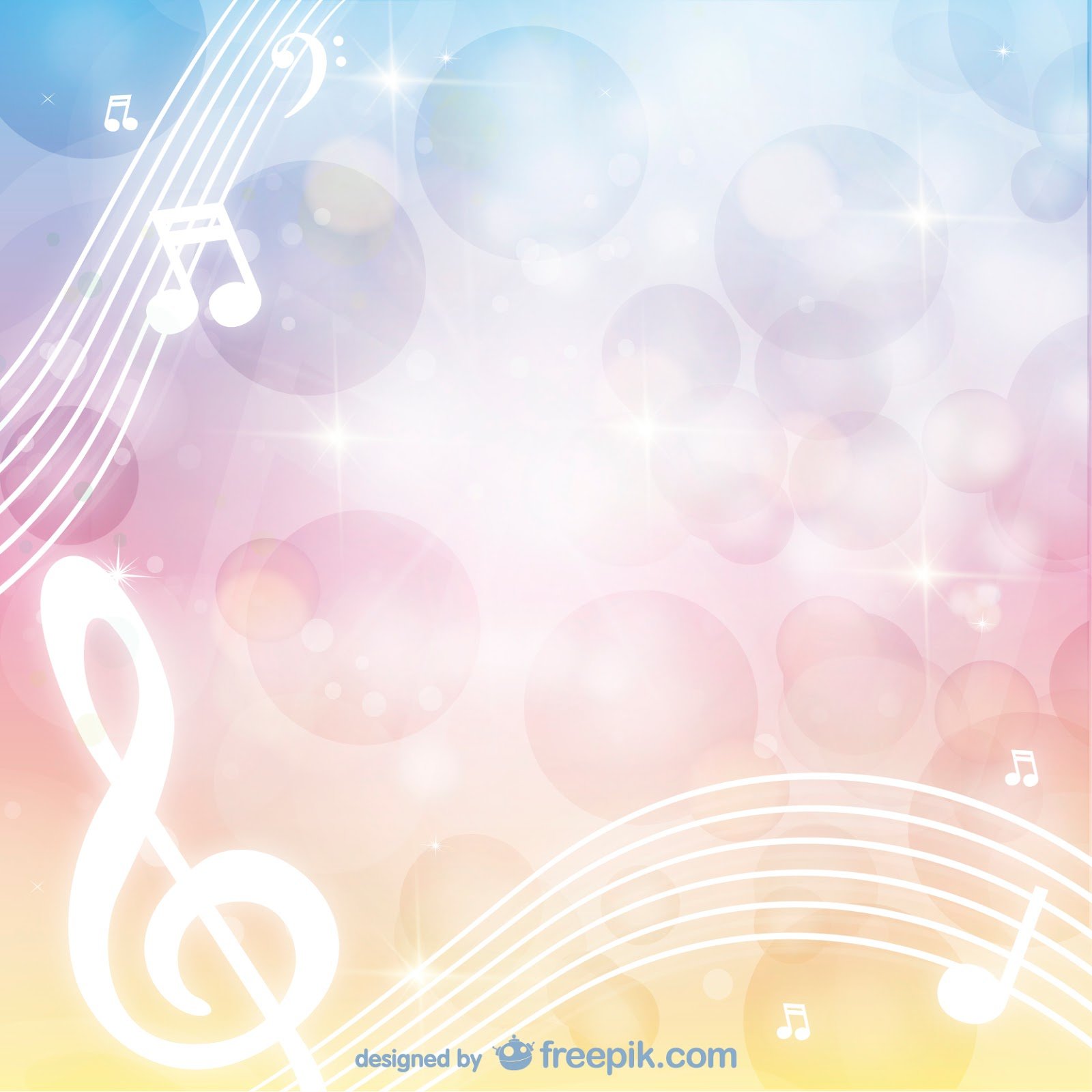 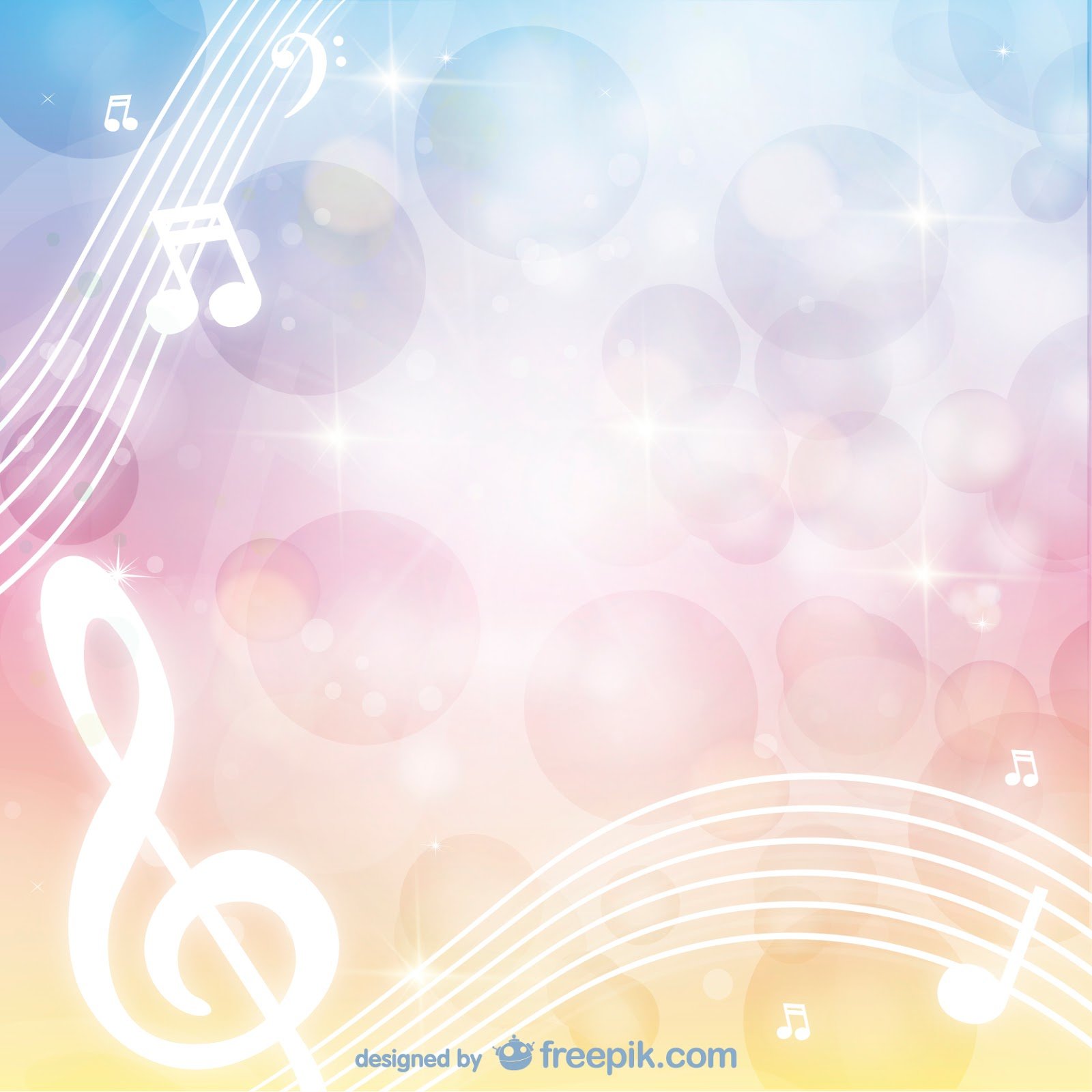 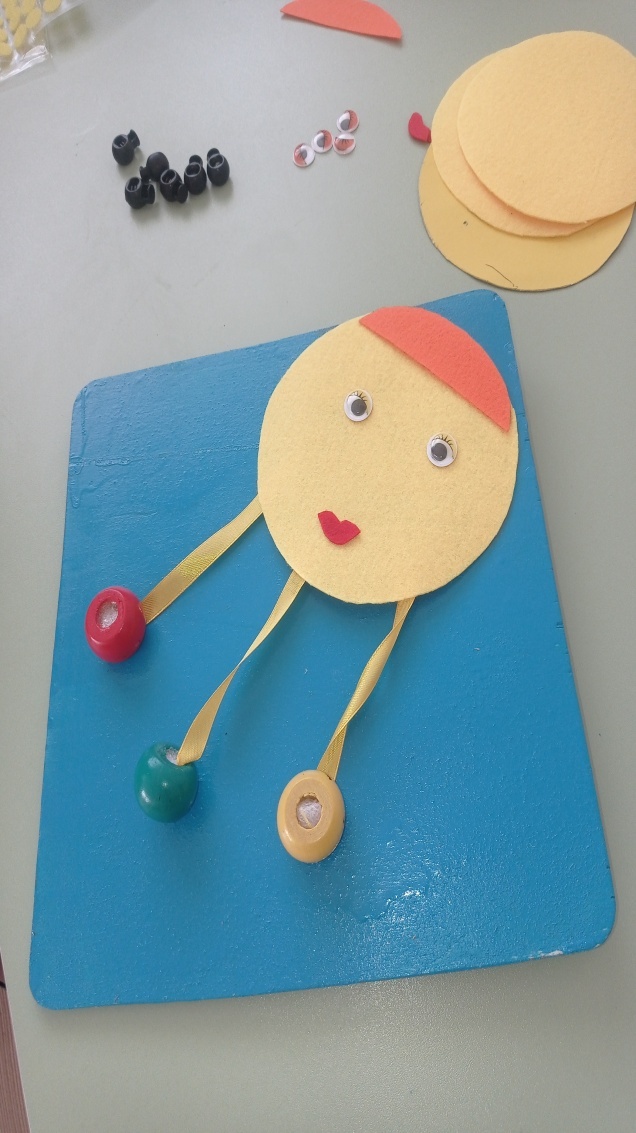 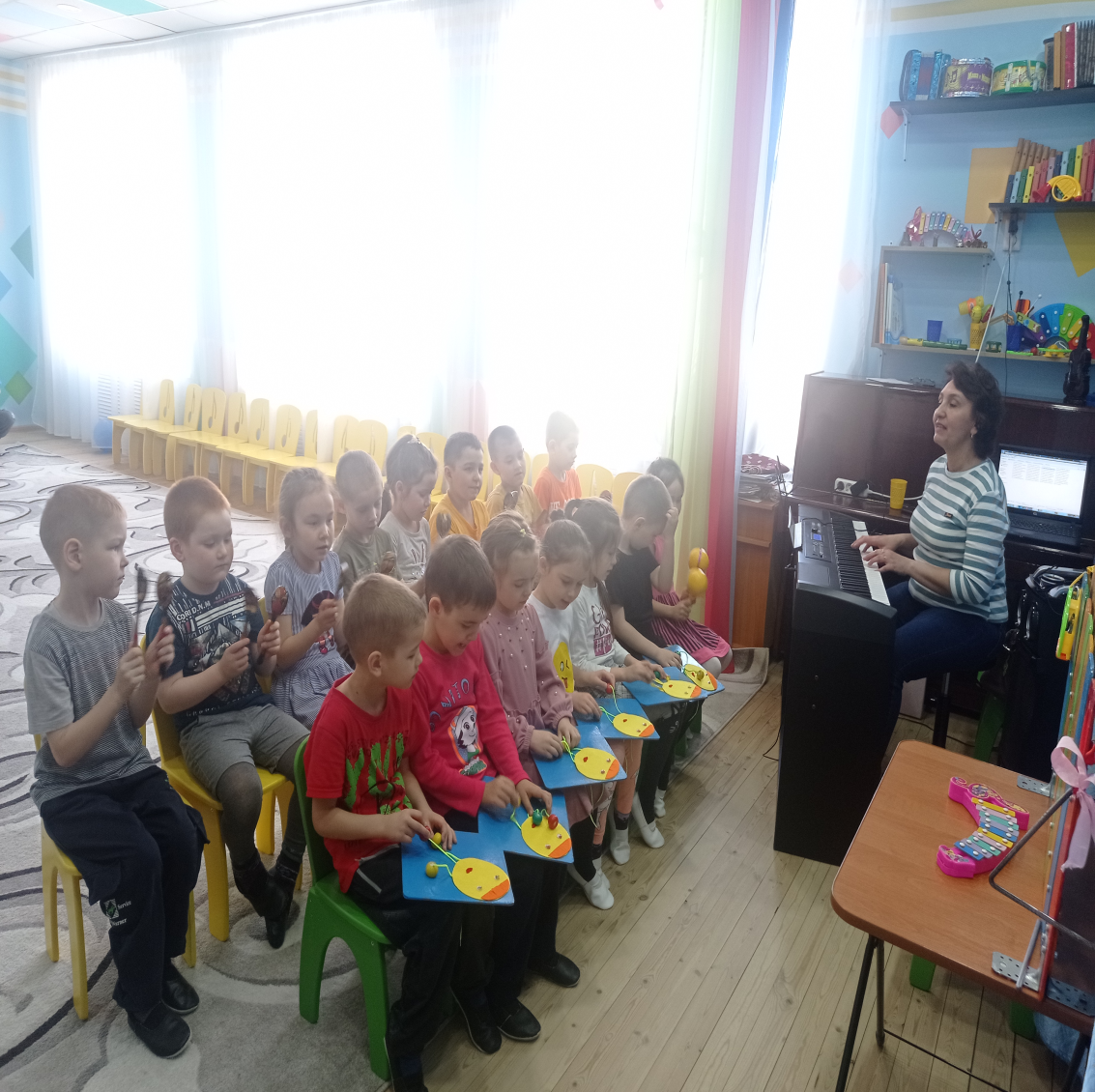 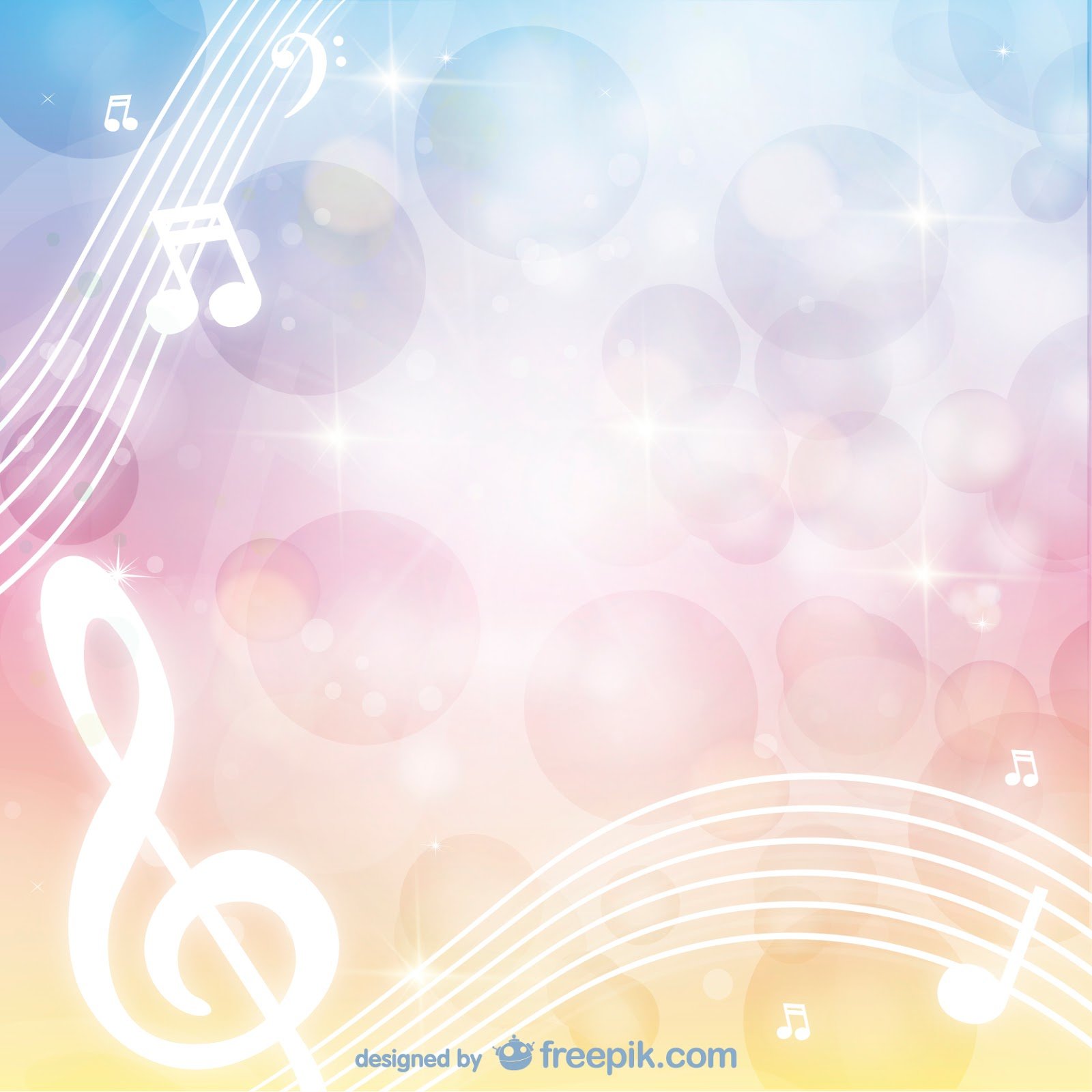 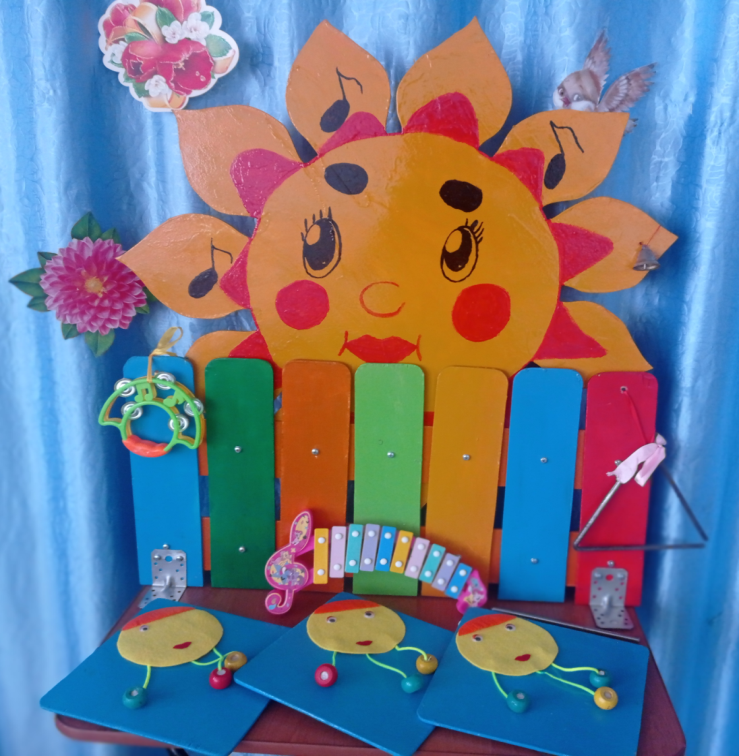